Special Relativity
Unit 14
[Speaker Notes: Physics Unit 12]
This Slideshow was developed to accompany the textbook
OpenStax Physics
Available for free at https://openstaxcollege.org/textbooks/college-physics 
By OpenStax College and Rice University
2013 edition
Some examples and diagrams are taken from the textbook.
Slides created by 
Richard Wright, Andrews Academy 
rwright@andrews.edu
14-01 Einstein’s Postulates and Time Dilation
In this lesson you will…
• State and explain both of Einstein’s postulates.
• Explain what an inertial frame of reference is. 
• Describe simultaneity.
• Describe time dilation.
• Calculate γ.
• Compare proper time and the observer’s measured time.
14-01 Einstein’s Postulates and Time Dilation
Event
Physical happening in a certain place at a certain time.
Reference Frame
Coordinate system (x, y, z) and clock
i.e. earth, airplane
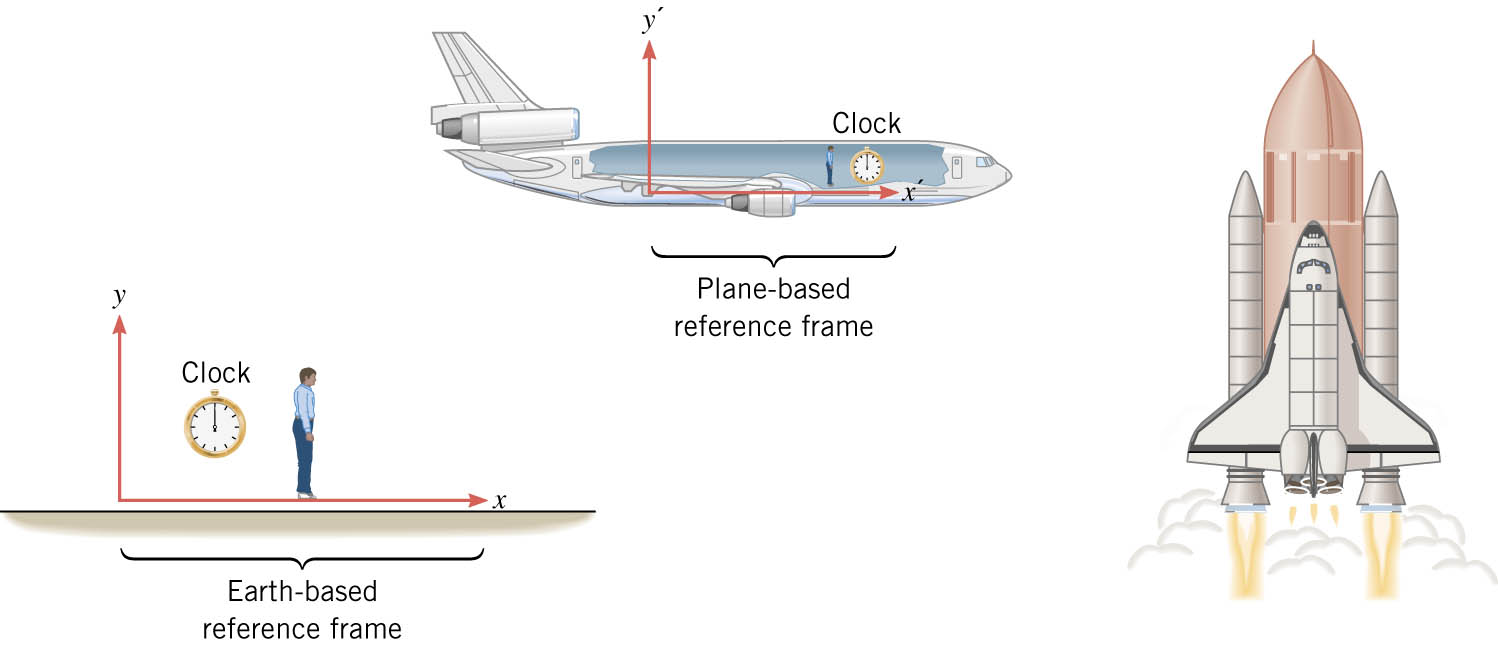 [Speaker Notes: Objectives: Students will correctly answer conceptual questions about the postulates of special relativity.
	Students will correctly answer questions about the proper time and dilated time.
	Students will correctly solve problems involving time dilation.
Focus: Einstein wondered what he would see if her were to ride a beam of light.  On earth, if you travel at the same speed as a wave, the wave appears to be still relative to you.  So if you were on a beam of light, you would be traveling the same speed as the wave and you would observe everything to still relative to you.  That means you could see anything since no new light would come to you.  Einstein didn’t like that.  One day while talking with a friend about how long it takes light to arrive from various clocks in the city, Einstein solved the problem.  He decided that if the speed of light was the fastest anything could travel, then all this problems were solved.

In the picture: Earth based reference frame and airplane based reference frame for observing the event of a shuttle launch]
14-01 Einstein’s Postulates and Time Dilation
Inertial Reference Frame
Reference frame where Newton’s Law of Inertia is valid
No acceleration
No rotation
[Speaker Notes: Newton’s Law of Inertia is Newton’s First Law of Motion - Objects at rest stay at rest and objects in motion stay in motion on a straight line unless acted on by a force.]
14-01 Einstein’s Postulates and Time Dilation
Einstein built theory of special relativity on these postulates.
The Relativity Postulate
The laws of physics are the same in every inertial reference frame.
The Speed of Light Postulate
The speed of light in a vacuum, measured in any inertial reference frame, always has the same value of c, no matter how fast the source of light and the observer are moving relative to each other.
14-01 Einstein’s Postulates and Time Dilation
Consequences of Relativity Postulate
Any inertial reference frame is as good as any other.
You can’t say any reference frame is truly at rest.
There is no absolute velocity or rest, only velocity relative to the reference frame.
14-01 Einstein’s Postulates and Time Dilation
Explanation of Speed of Light Postulate
The observer on the truck measures speed of light to be c since he is holding the light.
Logic says the observer on the ground measures the speed of light to be c + 15, but he doesn’t.
The observer on the ground measures speed of light to be c also.
Verified by experiment many times.
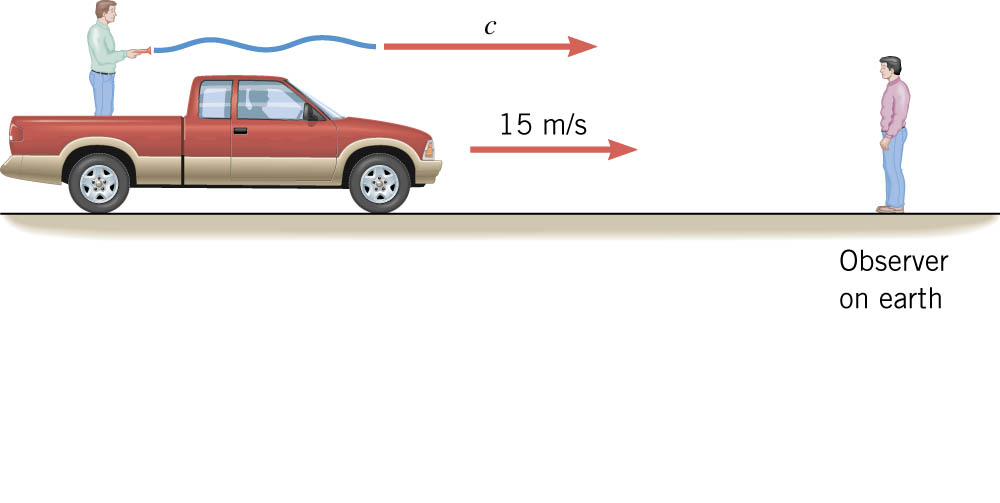 14-01 Einstein’s Postulates and Time Dilation
Simultaneous
Just because two events appear simultaneous to one observer does not mean all observes see the events simultaneously
14-01 Einstein’s Postulates and Time Dilation
Astronaut measures time by aiming a laser at a mirror.  The light reflects from the mirror and hits a detector. 
The person on earth says that the time of the event must be longer because she sees the laser beam go farther.
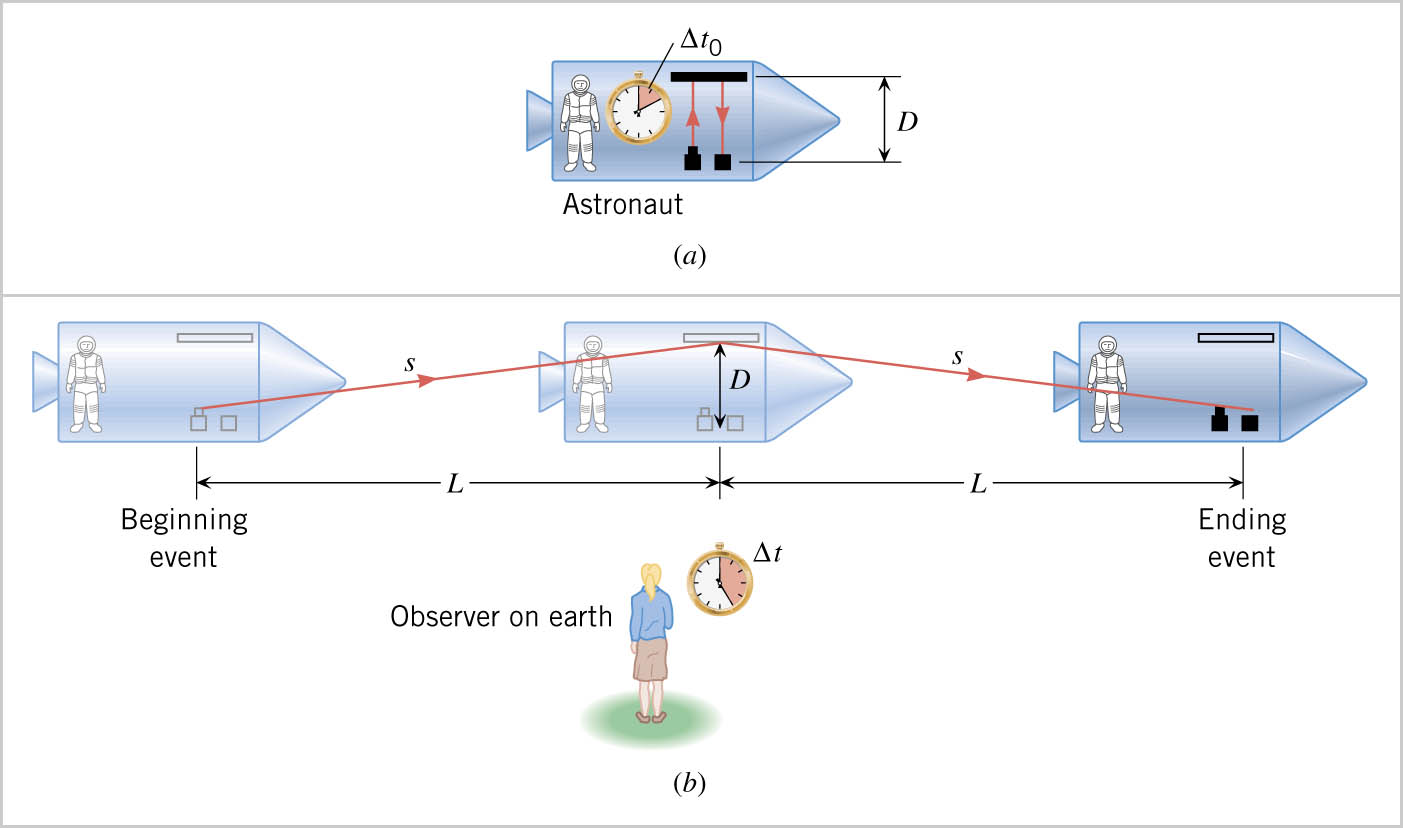 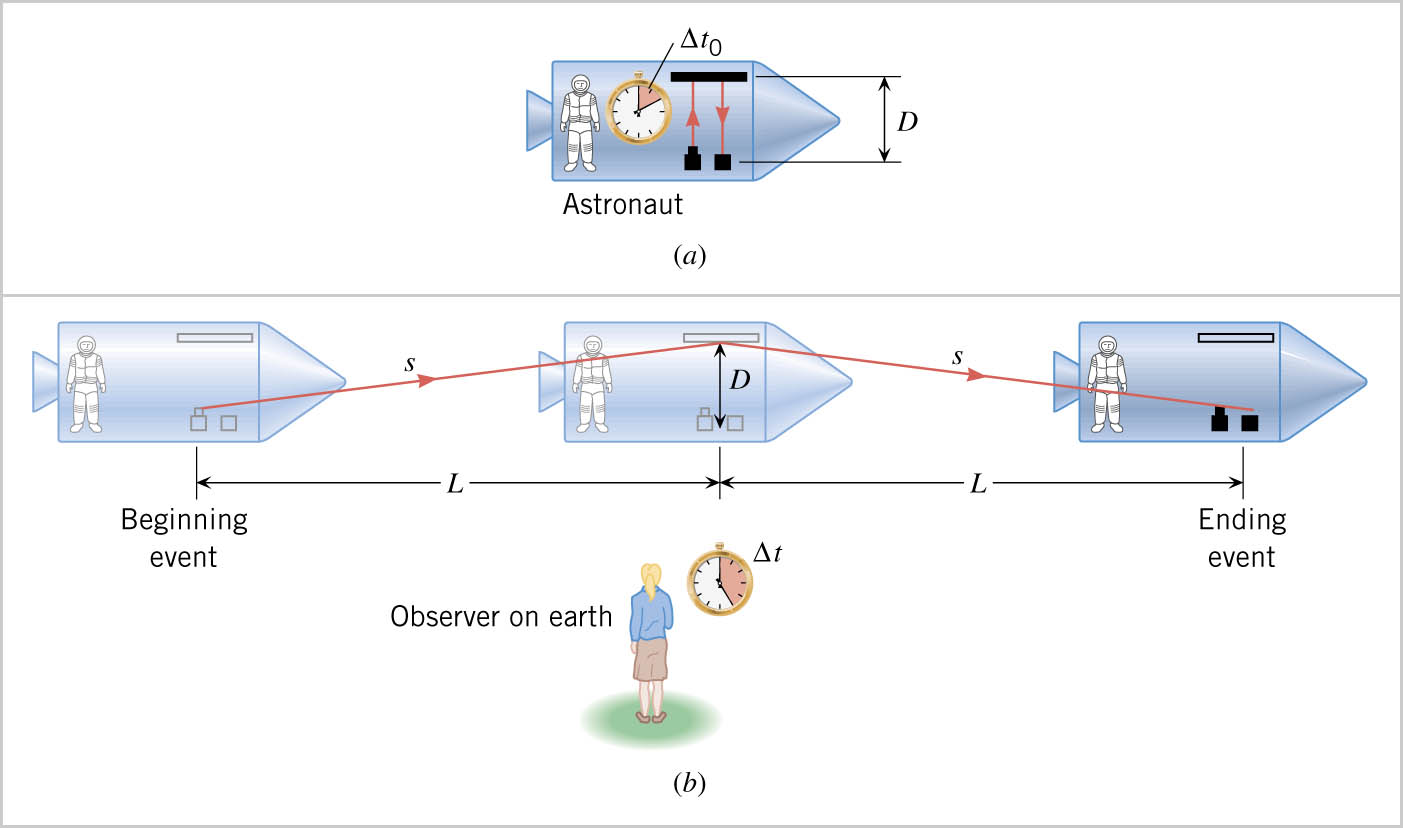 14-01 Einstein’s Postulates and Time Dilation
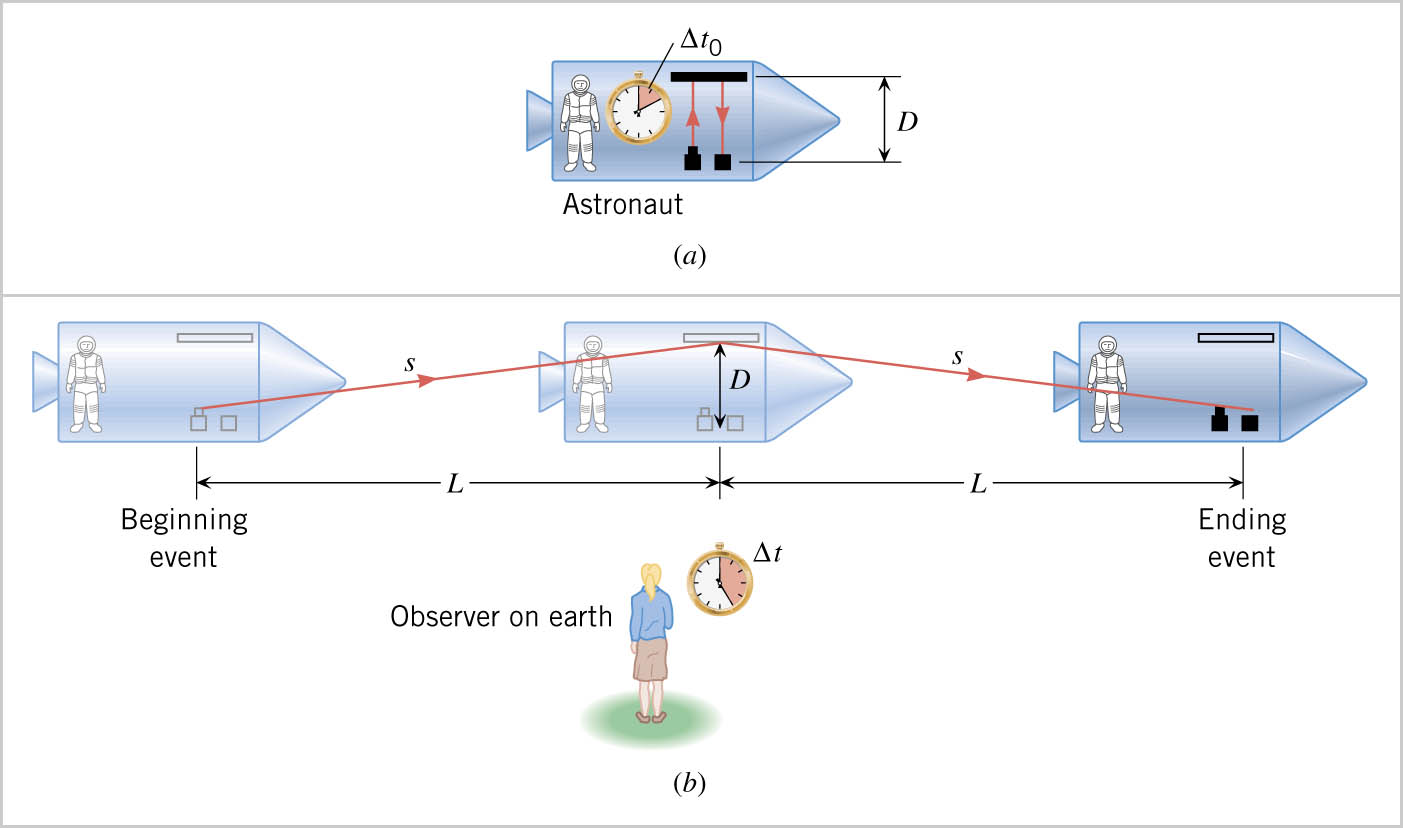 14-01 Einstein’s Postulates and Time Dilation
14-01 Einstein’s Postulates and Time Dilation
[Speaker Notes: While we don’t move at relativistic velocities (speeds that are a large fraction of c), time dilation can cause problems.  For example, it would make clocks on GPS satellites out of synch with earth clocks and throw off the position.]
14-01 Einstein’s Postulates and Time Dilation
Let’s say the USS Enterprise’s 1/3 impulse speed is one-quarter the speed of light.  If Spock, in the ship, says the planet will blow up in 10 minutes, how long does the away team have to beam up?

9.68 minutes
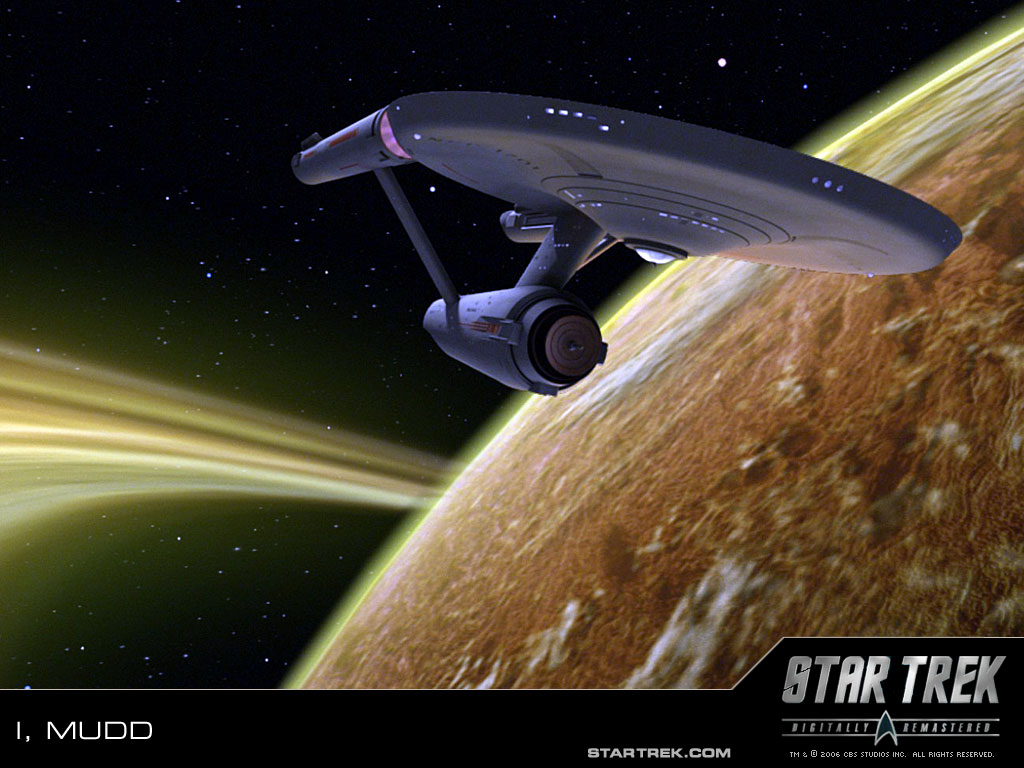 14-01 Einstein’s Postulates and Time Dilation
Picard is on Rigel 7 and needs to go to Earth 776.6 light-years away, but the Enterprise’s warp drive is broken.  If full impulse is ¾ the speed of light, how long will a Rigelian think it will take the Enterprise to get to Earth?
Δt = 1035.47 yrs
How long will the Enterprise’s crew think it will take?
Δt0 = 684.90 yrs
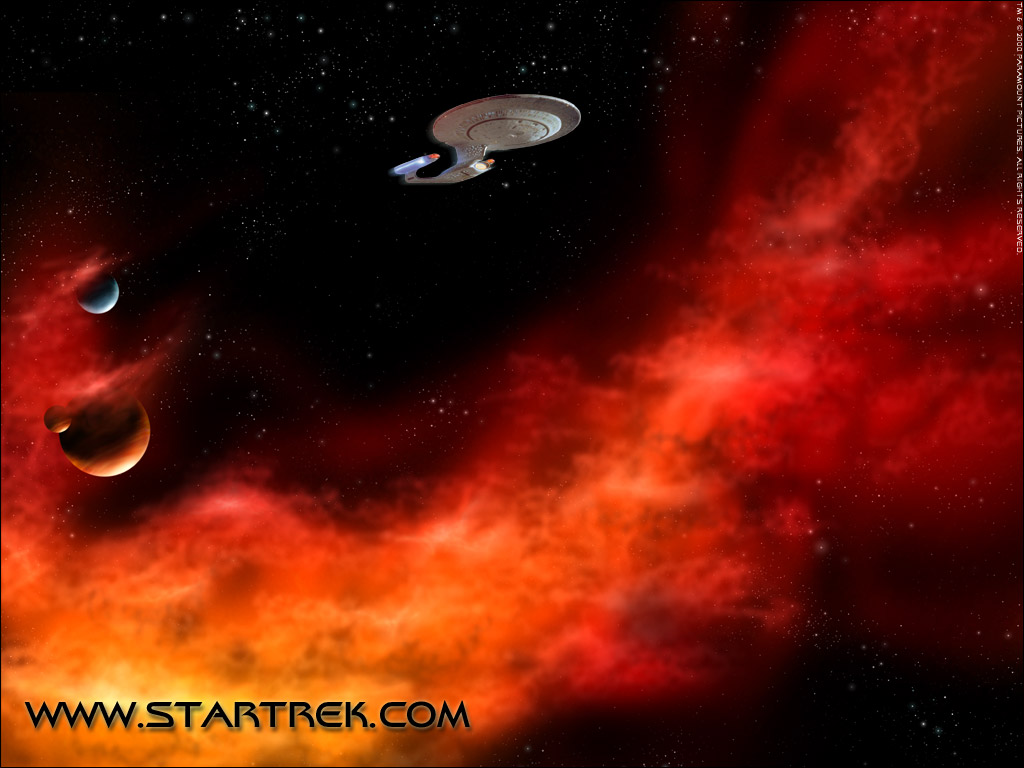 14-01 Einstein’s Postulates and Time Dilation
Time dilation was confirmed by J.C. Hafele and R.E. Keating in 1971 by taking two very accurate atomic clocks.  
One was still on earth and the other was flown around the world on commercial jets for 45 hours.  
Afterwards the clocks were compared, and the predicted difference was found.
14-01 Practice Work
If you work really fast, it will seem like you took less time than an outside observer measures.

Read 28.3
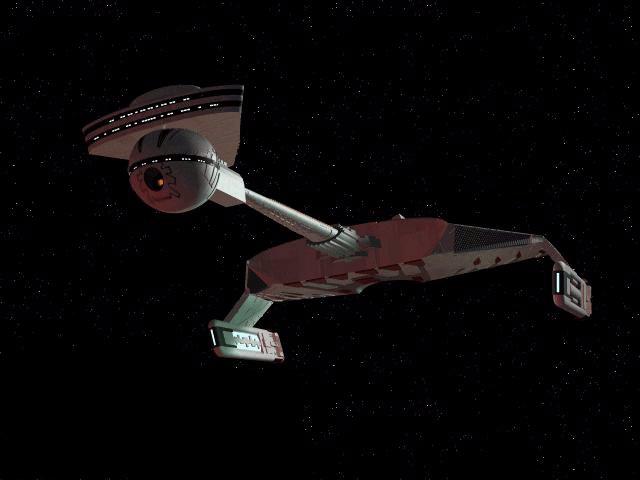 14-02 Length Contraction
In this lesson you will…
• Describe proper length.
• Calculate length contraction.
• Explain why we don’t notice these effects at everyday scales.
14-02 Length Contraction
Since the observer moving with the event measures a different time than the observer not moving with the event, are the lengths different?
[Speaker Notes: Objectives: Students will correctly distinguish between contracted length and proper length.
	Students will correctly solve problems involving length contraction.
Focus: Answer questions on previous assignment. See this slide. (Since the observer moving with the event measures a different time than the observer not moving with the event, are the lengths different?)]
14-02 Length Contraction
14-02 Length Contraction
14-02 Length Contraction
Length only contracts along the direction of motion, the others stay the same
Rest
Moving
[Speaker Notes: If you moved near the speed of light you would be the same height, but very thin.

This is as observed by the person moving with the event.]
14-02 Length Contraction
When the Starship Enterprise travels at impulse (v = 0.7c), a ground-based observer measures the ship as 707 ft long.  How long does the crew measure the ship?

990 ft
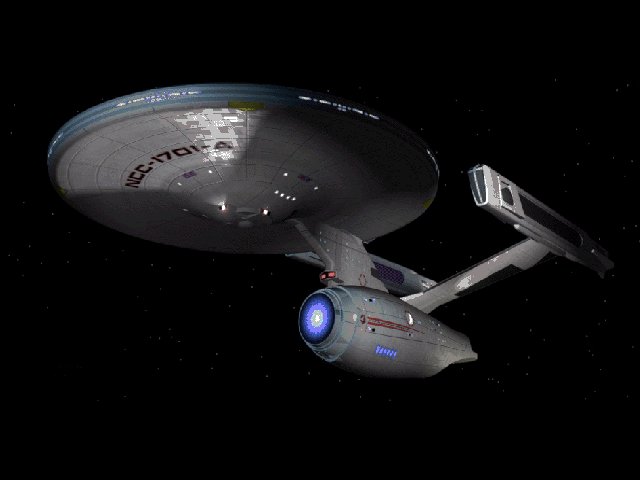 14-02 Pratice Work
Don’t stretch these problems out too long.

Read 28.4
14-03 Relativistic Addition of Velocities
In this lesson you will…
• Calculate relativistic velocity addition.
• Explain when relativistic velocity addition should be used instead of classical addition of velocities.
• Calculate relativistic Doppler shift.
14-03 Relativistic Addition of Velocities
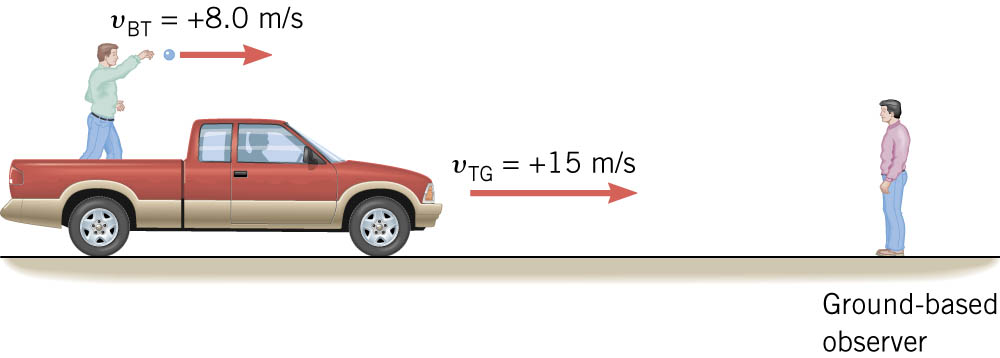 [Speaker Notes: Objectives: Students will correctly distinguish between when relativistic addition of velocities is used and when nonrelativistic addition is used.
	Students will correctly solve problems involving relativistic addition of velocities.
	Students will correctly solve problems involving nonrelativistic addition of velocities.
Focus: Answer questions on previous assignment.  Review nonrelativistic addition of velocities.  

Velocity of Ball to Truck + Velocity of Truck to Ground = Velocity of Ball to Ground
Subscripts show the order]
14-03 Relativistic Addition of Velocities
What if the combination of the truck and the ball added to be more than the speed of light?  

The ground-based observer would observe the ball to travel faster than light.

This cannot happen.
14-03 Relativistic Addition of Velocities
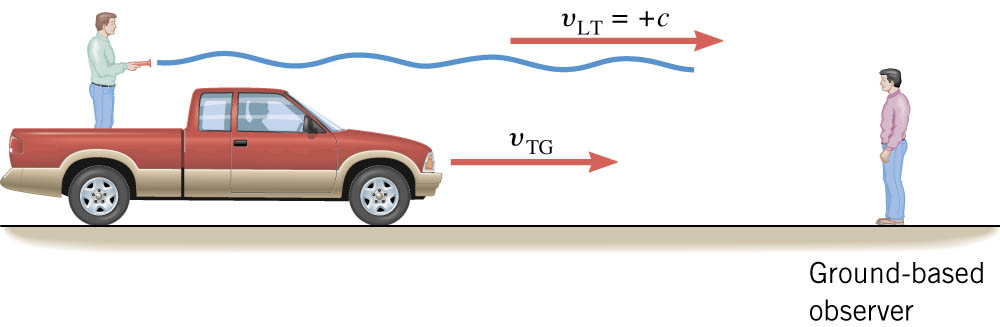 14-03 Relativistic Addition of Velocities
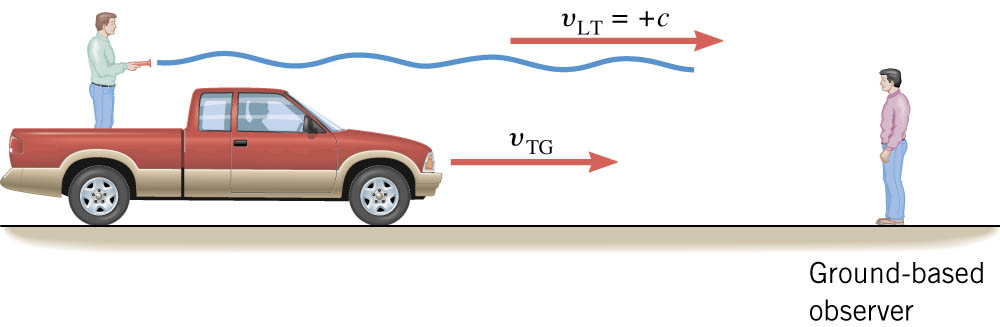 14-03 Relativistic Addition of Velocities
14-03 Relativistic Addition of Velocities
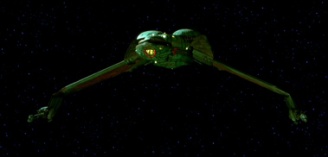 14-03 Relativistic Addition of Velocities
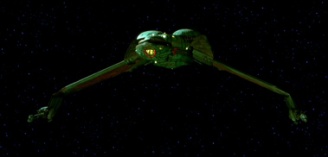 14-03 Homework
You can do these problems relatively quickly.

Read 28.5
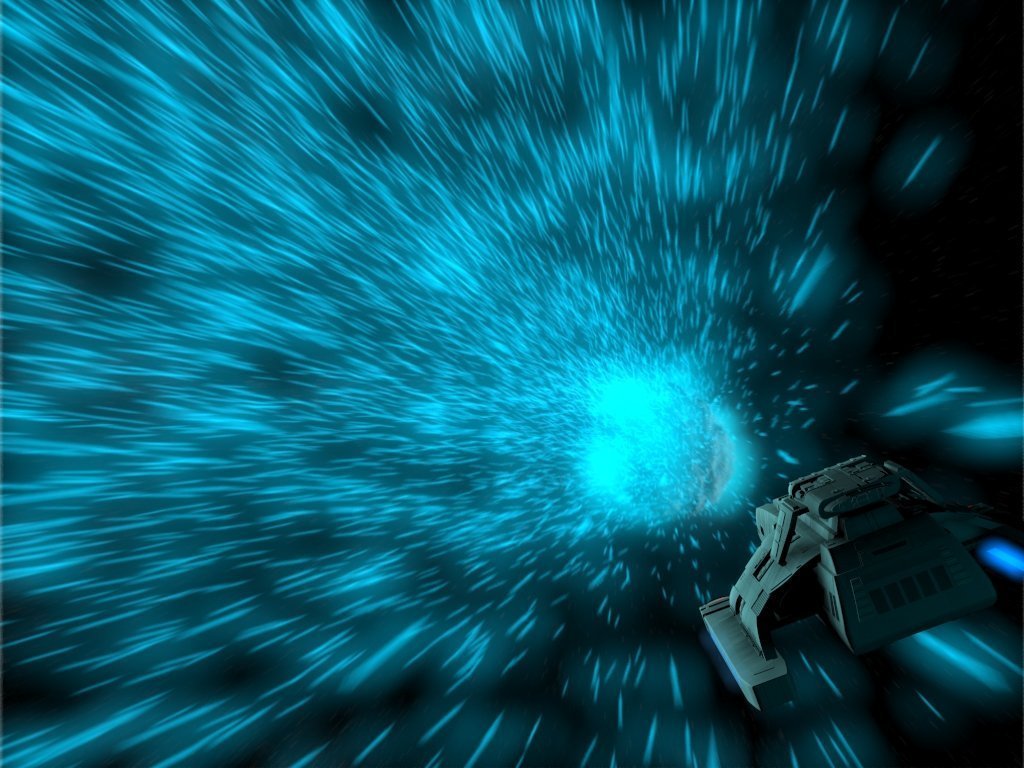 14-04 Relativistic Momentum
In this lesson you will…
• Calculate relativistic momentum.
• Explain why the only mass it makes sense to talk about is rest mass.
14-04 Relativistic Momentum
[Speaker Notes: Objectives: Students will correctly solve problems involving relativistic momentum.
Focus: Answer questions on previous assignment.  Review what the law of conservation of momentum is.]
14-04 Relativistic Momentum
14-04 Relativistic Momentum
Notice that when the speed is near 0, the relativistic momentum is near the nonrelativistic.
When the speed is near c, the relativistic momentum increases exponentially.
14-04 Relativistic Momentum
In a game of Dom’Jot, a small ball (0.5 kg) is hit across a table.  If the ball moving at 3 m/s and the speed of light in a vacuum is 4 m/s, what is the relativistic momentum of the ball?
p = 2.27 kg m/s


The nonrelativistic momentum?
p = 1.5 kg m/s
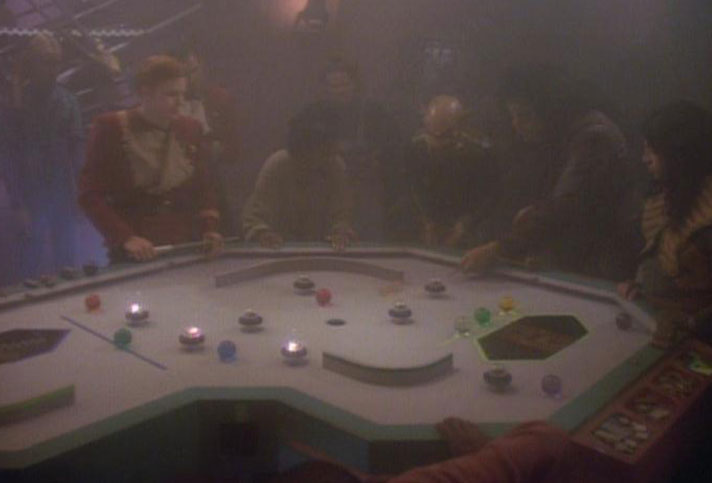 14-04 Homework
Build some momentum as you attempt these problems.

Read 28.6
14-05 Relativistic Energy
In this lesson you will…
• Compute total energy of a relativistic object.
• Compute the kinetic energy of a relativistic object.
• Describe rest energy, and explain how it can be converted to other forms.
• Explain why massive particles cannot reach c.
14-05 Relativistic Energy
14-05 Relativistic Energy
14-05 Relativistic Energy
14-05 Relativistic Energy
Mass and energy are the same

A change in one, means a change in the other.

For example, you pick up your backpack and increase its gravitational potential energy. 
Since the energy increases, the mass must increase.
So when you carry your backpack, it is actually heavier than when it is on the ground.
[Speaker Notes: Yes, the change in mass is incredibly small.]
14-05 Relativistic Energy
14-05 Relativistic Energy
A final consequence

Objects with mass cannot reach the speed of light.

This is because it would take an infinite amount of energy.
[Speaker Notes: The denominator of the KE formula would go to zero, which means value of the fraction goes to infinity.]
14-05 Homework
You have less mass if you use energy.